توصيل
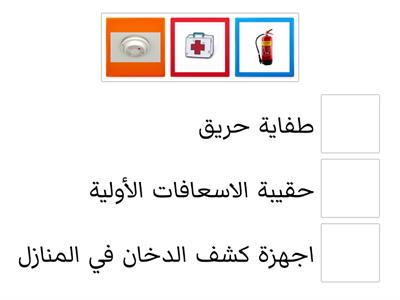 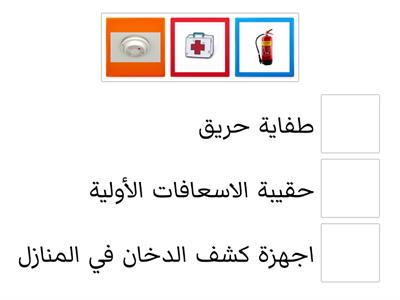 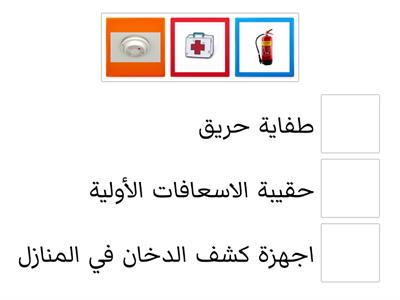 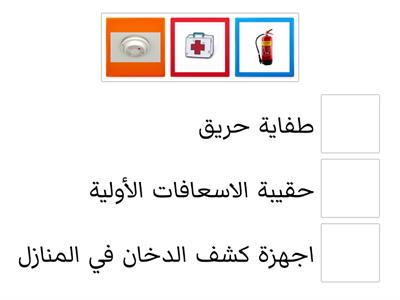 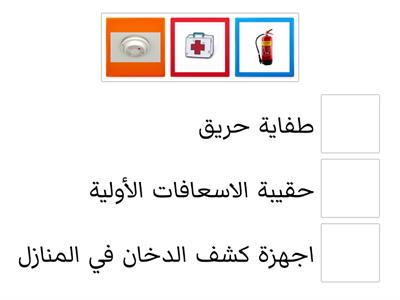